Глобальні проблеми людства
У ХХІ столітті усі галузі суспільної діяльності розвиваються небаченими раніше темпами. Саме тому й соціальні перетворення стали більш глибокими. Сучасні держави демонструють органічний  зв’язок внутрішньодержавних і загальноосвітніх процесів, що прискорило формування єдиного світового господарства, єдиної світової економіки – глобального світу. Визначальний вплив на ці процеси справила НТР, яка змінила виробничі відносини таким чином, що з’явилися глобальні загальнопланетарні проблеми.На цьому уроці ми з вами розглянемо такі проблеми:
- Запобігання новій Світовій війні;- екологічна;- енергетична;- хвороб світу;- терористична;- ресурсна;- демографічна;- освоєння космосу;- регіональних конфліктів- використання Світового океану;- продовольча;
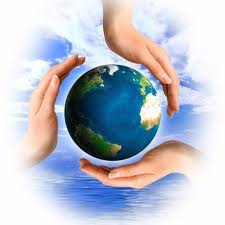 Екологічна проблема  це - зростання забруднення атмосфери, гідросфери та літосфери; це Величезне накопичення відходів; Потрібно щоб природа самоочищалася  і знешкоджувати відходи самій людині. Ці всі накопичення  загрожують життю всього суспільства.Дуже шкідливі відходи від газу фреону , який руйнує озоновий шар атмосфери, що захищає нашу планету від ультрафіолетового проміння. Над анктарктидою озонова “діра” вже більша за сам материк.
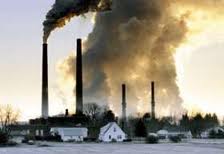 Це сприяє зменшенню врожайності, збільшенню шкідливих мутацій, зникненню всього живого на землі. Оксиди сірки й азоту, що викидаються в атмосферу утворюють дрібні крапельки сірчаної та азотної кислоти, що веде до випадання кислотних дощів. Збереження тропічних лісів. Щорічно на землі зникає 11 млн тропічних лісів, що в 10 разів перевищує  лісонасадження.З кожним роком зменшуються запаси прісної води. Основні запаси – це запаси материкові та гірські льодовики.Велику загрозу становлять звалища пустої  породи – терекони.З кожним роком на планеті все менше і менше родючих грунтів. Викиди від заводів і фабрик становлять небезпеку для всього живого на земній кулі.Глобальні забруднення світового океану.
Проблема збереження миру і відведення світової війниЦе проблема №1. За підрахунками вчених, за всю історію людства у світі було 14,5 тисяч війн, у яких загинуло 3,5 млрд. осіб. Нова світова війна неминуче буде ядерною, і наслідки її будуть жахливі  -  загроза існування Землі.З перемогою політики нового мислення і роззброєння відпала загроза ядерної війни. Україна перша в світі , маючи величезний ядерний потенціал, добровільно відмовилася від ядерної зброї.На даний час накопичення різних видів зброї: ядерної, хімічної, бактеріологічної, водневої становить загрозу не тільки для людства а й для планети взагалі. Від такого великого накопичення зброї може наша планета зійти з орбіти.
Енергетична проблемаЕнергетична проблема зумовлена збільшенням енергоспоживання при виснаженні паливно-енергетичних ресурсівТак, за 1945-1995 рр. людство використало 2/3 усього палива, добутого за час свого існування. Запаси викопних ресурсів, зокрема вугілля, великі, крім того, сучасні технології дозволяють використовувати нетрадиційні джерела енергії. З іншого боку – відносна ресурсна обмеженість , ускладнення умов видобутку , великі затрати на видобуток, що роблять нерентабельними використання в майбутньому, а також надмірне забруднення навколишнього середовища.Шляхи вирішення проблеми – використання нетрадиційних видів палива: вітру, сонця, енергії хвиль, припливів, відпливів та геотермічна енергія.
Проблема хворобВ останній час повернулися багато хвороб, які вважалися поборені людиною і залишалися тільки в країнах третього світу. Це загрожує вимиранням людей різного соціального статусу. Величезна смертність може призвести до різкого зменшення населення. Тому кожного потрібно вести здоровий спосіб життя і загартовуватися протягом всього року.
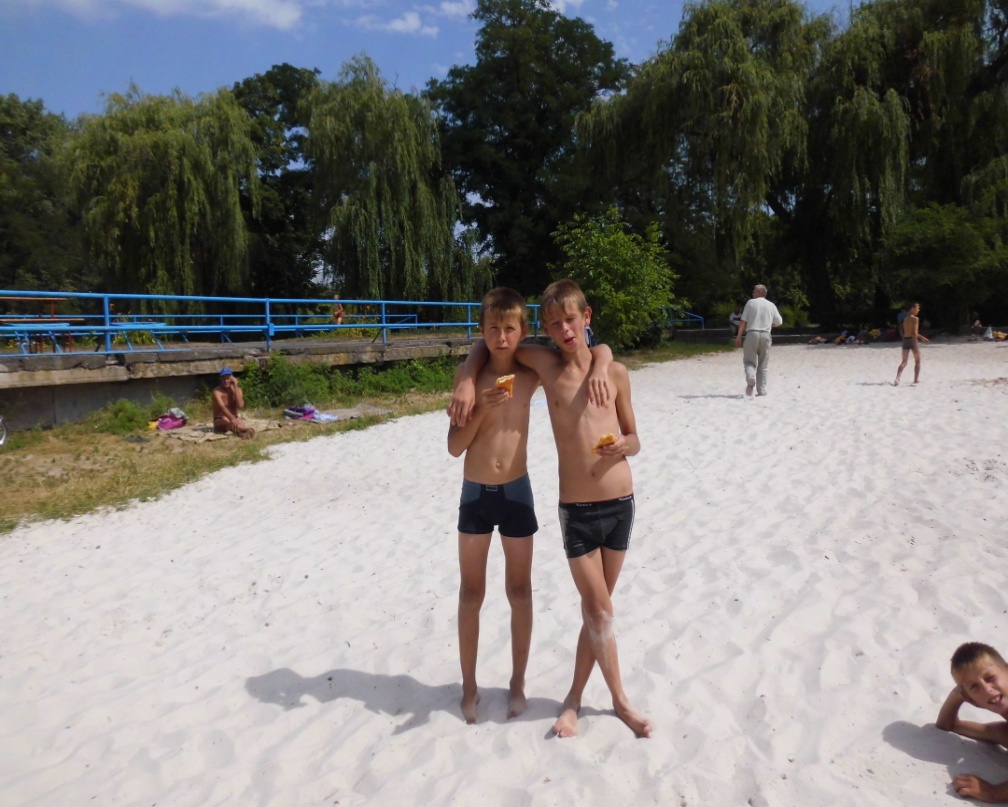 Ресурсна проблемаРесурсна проблема відбиває рівень забезпеченості сировинними ресурсами процесу життєдіяльності людей і виробництва.Результати антропогенної дії на відновлювальні ресурси /вода, повітря, рослинний і тваринний світ/ - страхітливі. Біомаса суходолу зменшилася на 7%. Зменшилася площа лісів до 1/5 проти ¼ в другій половині хіх ст. Різко зросло забруднення вод, грунтів, повітря. Гостро постала проблема невідновних ресурсів. Протягом другої половини хх ст. обсяг видобутку корисних копалин збільшився у 3, 4 рази.
Проблема використання Світового океануІз  загостренням енергетичної, ресурсної і продовольчої проблем, погляди людства все більше звертаються до ресурсів Світового океану, який розглядається як природна комора багатств. Дедалі більше зростає видобуток корисних копалин із дна океану, насамперед шельфу, зокрема нафти і газу. Величезна роль біомаси, зокрема планктону , у вирішенні продовольчої проблеми. Можливість використання енергії хвиль, течій. Найважливіший потенціальний ресурс світового океану – дейтерій, паливо для термоядерних установок
продовольча проблемаЗемля спроможна прогодувати нинішнє і перспективне населення. За теорією Мальтуса, населення зростає в геометричній прогресії, а виробництво продовольства в арифметичній. Цю гіпотезу розкритиковано, але сучасні послідовники доводять правоту Мальтуса.За даними оон, кількість людей , які голодують , постійно зростає : 1970 р. – 460 млн осіб, 1990 р. – 550 млн. а в 2000 р. – 650 млн.щохвилини на Землі від голоду помирає 2000 дітей. За даними ООН , мінімальна калорійність їжі повинна дорівнювати 2400 калорій за добу.
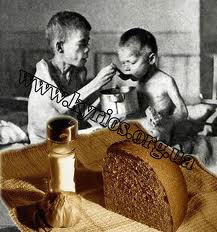 Демографічна проблемаДемографічна проблема – це сукупність соціально-демографічних проблем сучасності, які зачіпають інтереси всього людства. Це стрімкий ріст населення – демографічний вибух у країнах , що розвиваються. Протягом хвилини населення Землі збільшується на 172 людини.Демографічна криза в економічно-розвинутих країнах, неконтрольована урбанізація , стихійна внутрішня та зовнішня міграція, безробіття призводять до загострення інших глобальних проблем. Шляхи розв’язання : обмеження народжуваності в країнах, що розвиваються; підвищення культурно-освітнього рівня населення; планування сім’ї.
Проблема освоєння космосуУсе інтенсивніше людство посилює свою присутність у космосі і його освоєння . Людина може жити і працювати в космосі. Це підтвердив практичний досвід космічної діяльності. Завдяки освоєнню космосу  було створено комплекс космічних систем прикладного і наукового призначення: космічні системи зв’язку , метеорологічні супутники , супутники дистанційного зондування землі для розслідування природних ресурсів і т.д. Характерна індустріалізація космосу, зокрема виробництво продукції, яку складно отримати на Землі.
Проблема регіональних конфліктівЗниження гонитви озброєнь і військового напруження,  утвердження нового стану політики знизили ймовірність ядерного конфлікту, але  й надалі гостро стоїть проблема регіональних військових конфліктів, першопричиною  яких часто стоять міжнаціональні проблеми.Після Другої світової війни до початку 90-х років відбулося понад 30 міжнародних конфліктів. У зонах таких  конфліктів гине втричі більше цивільних, ніж військових (Придністров’я, чечня, абхазія, Близький схід, Афганістан,  ірак,  країни колишньої югославії
Проблема тероризмуПроблема тероризму рахують, що виникла у ХХ столітті, але її коріння сягають значно далі. Що ж таке тероризм?. Це суспільнонебезпечна діяльність, яка полягає в свідомому , цілеспрямованому застосуванні насильства шляхом захоплення заручників, підпалів, вибухів,  убивств, тортур, залякування населення ні в чому не винних людей або погрози вчиненню злочинних дій з метою досягнення злочинних цілей. В Україні є закон по  боротьбі з тероризмом, де виділяють декілька напрямів тероризму:технологічний – із застосуванням ядерної, хімічної, бактеріологічної та іншої зброї масового ураження.Міжнародний тероризм – здійснюється за підтримки державних органів окремих держав, з метою досягнення певних цілей, суспільнонебезпечні, насильницькі діяння. Терорист – це особа, яка бере участь у терористичній діяльності.Заручник – фізична особа, яка захоплена або утримується з метою спонукання здійснити якусь дію.Як потрібно діяти особі, яка захоплена терористами?